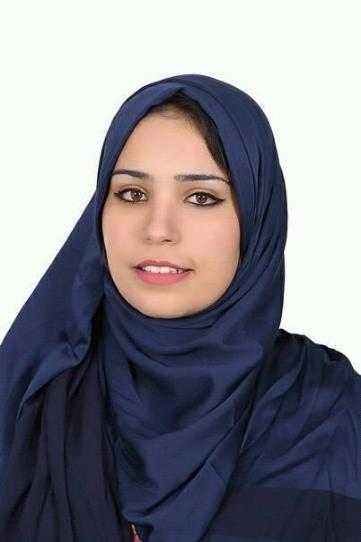 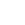 +2126-00-00-00-00
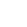 Bahla.works@gmail.com
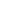 28 سنة, عازب
المعازيز,المغرب
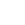 مصـمم جرافيـــك
مهتم بمجال الجرافيك وتصميم واجهات المواقع وكذلك التصوير, وفي تطور مستمر بفضل الله. قررت إنشاء هذا الموقع ليكون موقع لمساعدة كل من لم يمكن بإنشاء سيرة ذاتية بمفرده.
المؤهلات التعليمية
2014-2017: كلية العلوم القانونية والاقتصادية والاجتماعية - أكدال  
إجـازة فـي الإقتصـاد

2012-2014: المعهـد المتخصـص للعلـوم التطبيقيـة
دبلـوم متخصـص في الطبـع المعلوماتـي

 2011-2012: ثانويـة المختـار السوسـي
بكالوريا في علوم الحياة والأرض
باحلــى
رجــــاء
خبـرات العمـل
المهارات المهنية
شهر 2017 – شهر 2017 | إسم الشركة
مصمم جرافيك: وصف بعض المهام التي كنت تنجزها في هذا المنصب.
 -أيضا النتائج التي حققتها.
 -أيضا النتائج التي حققتها.

شهر 2017 – شهر 2017 | إسم الشركة
مصمم جرافيك: وصف بعض المهام التي كنت تنجزها في هذا المنصب.
 -أيضا النتائج التي حققتها.
 -أيضا النتائج التي حققتها.

شهر 2017 – شهر 2017 | إسم الشركة
مصمم جرافيك: وصف بعض المهام التي كنت تنجزها في هذا المنصب.
 -أيضا النتائج التي حققتها.
 -أيضا النتائج التي حققتها.
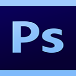 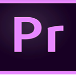 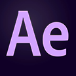 PREMIER
PHOTOSHOP
AFFTER EFFECT
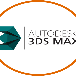 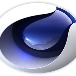 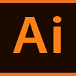 CINEMA 4D
3DS MAX
ILLUSTATOR
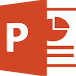 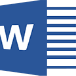 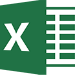 POWERPOINT
WORD
EXCEL
اللغات
العربية
الإنجليزية
الإهتمامـات والهوايـات
الفرنسية
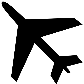 القراءة
السفر
الأنترنت
الرياضة
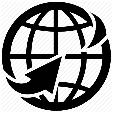 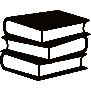 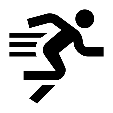 [Speaker Notes: جميع الحقوق محفوظة لموقع  www.bestfreecv.com]